1995
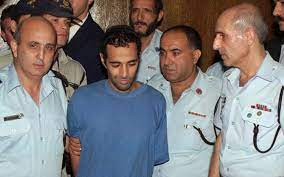 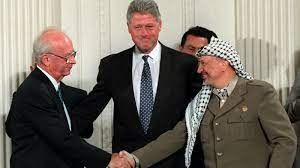 Oslo Accords
Yigal Amir
Violent zeal – Phinehas (Numbers 25)
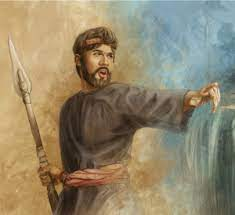 The blinding light
The heavenly voice
“Saul, Saul, why are you persecuting me?”

Paul’s Temple and Body images
The ultimate failure of zeal
The Zealot v. the risen Christ

Paul: Faith in Christ must be the hallmark of Jesus’ followers